ПРАЗДНИК ТРОИЦЫ 
И ЕГО СИМВОЛЫ
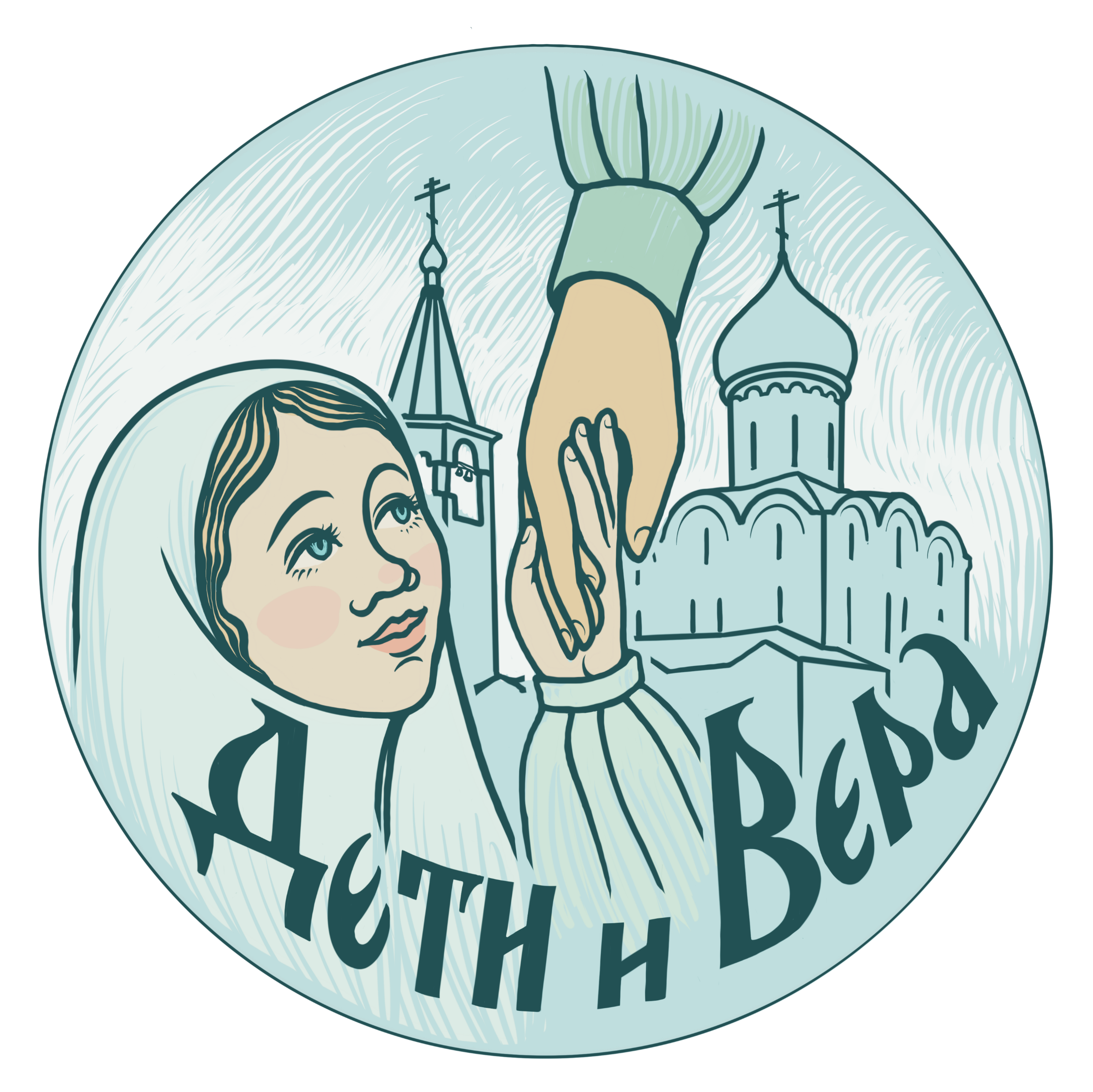 Просветительский проект творческой группы «Дети и вера»
Некоторые праздники церковного года 
ассоциируются с каким-то символом
Вход Господень в Иеросалим
Потому что тогда молящимся на утрене раздают ветви вербы
ПАСХА
Потому что в этот праздник принято красить яйца. 
Яйцо – символ новой жизни
ПРЕОБРАЖЕНИЕ
Потому что в этот праздник освящают плоды. В первую очередь – виноград и яблоки
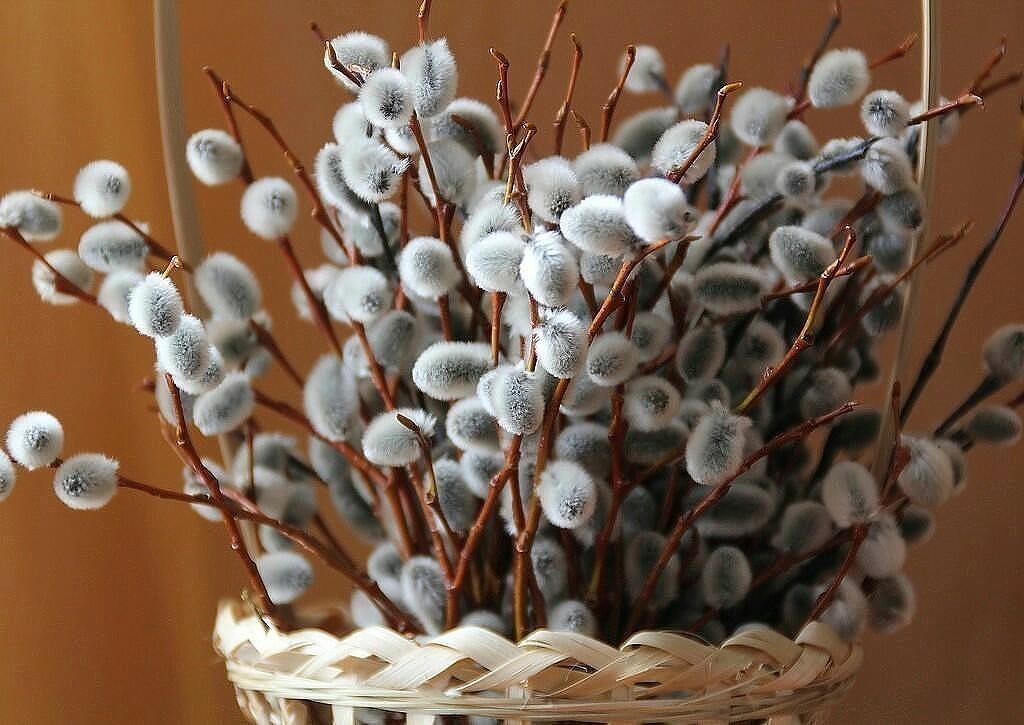 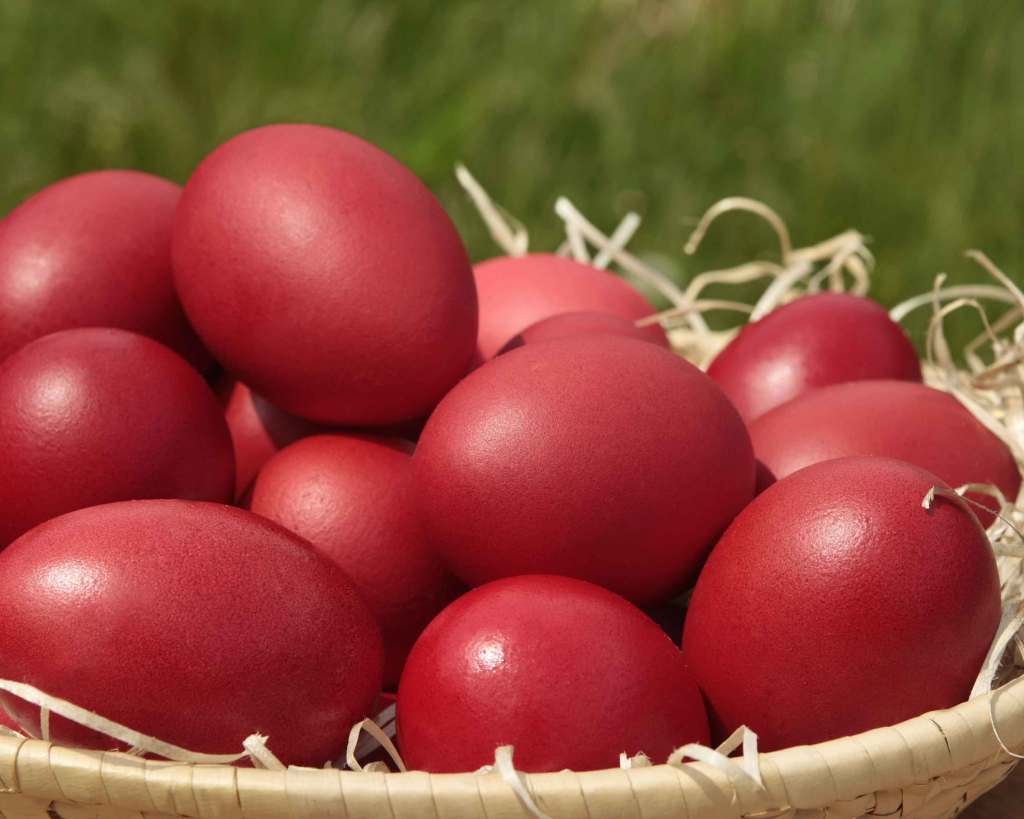 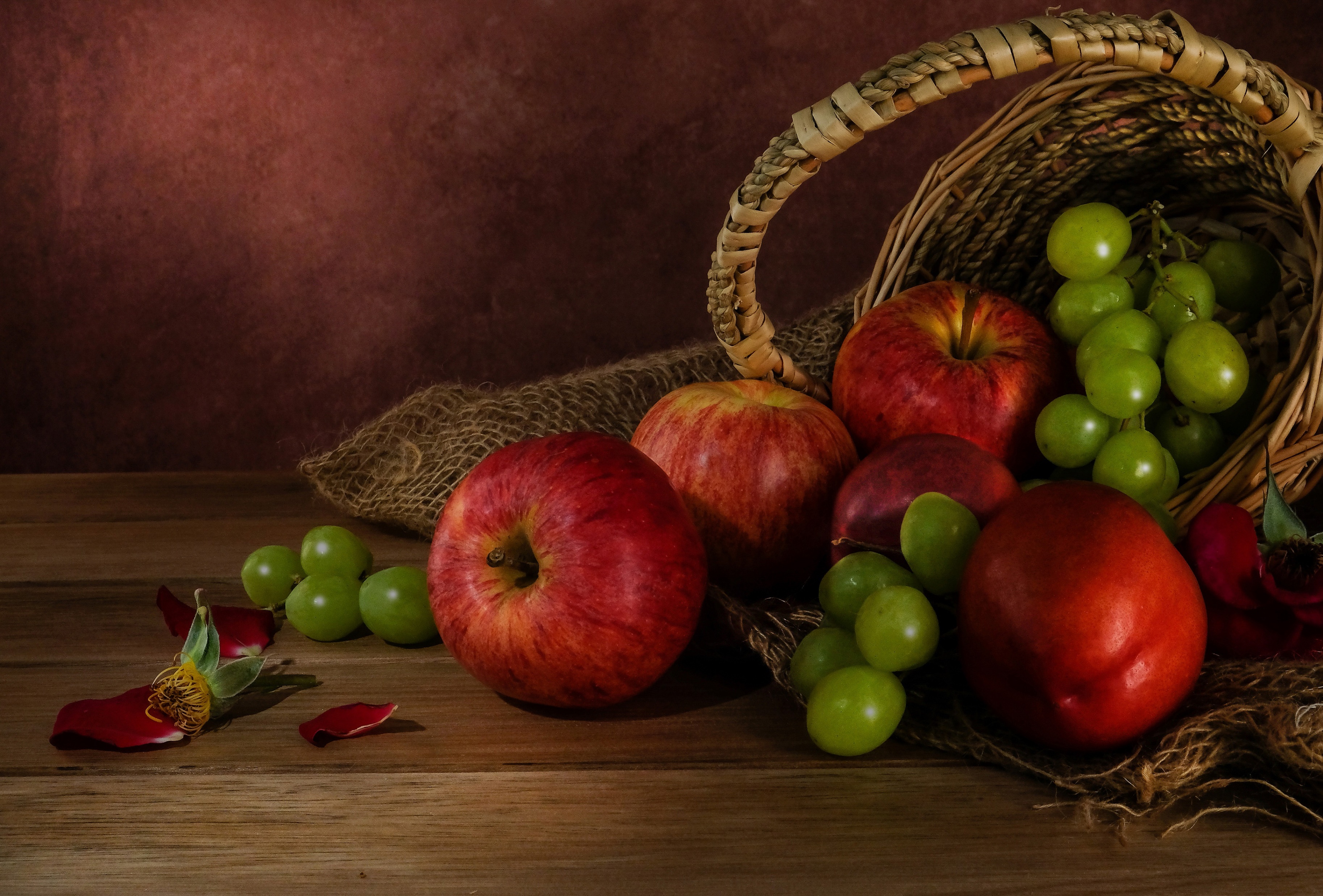 Праздник Троицы ассоциируется 
с березовыми ветвями и зеленым цветом
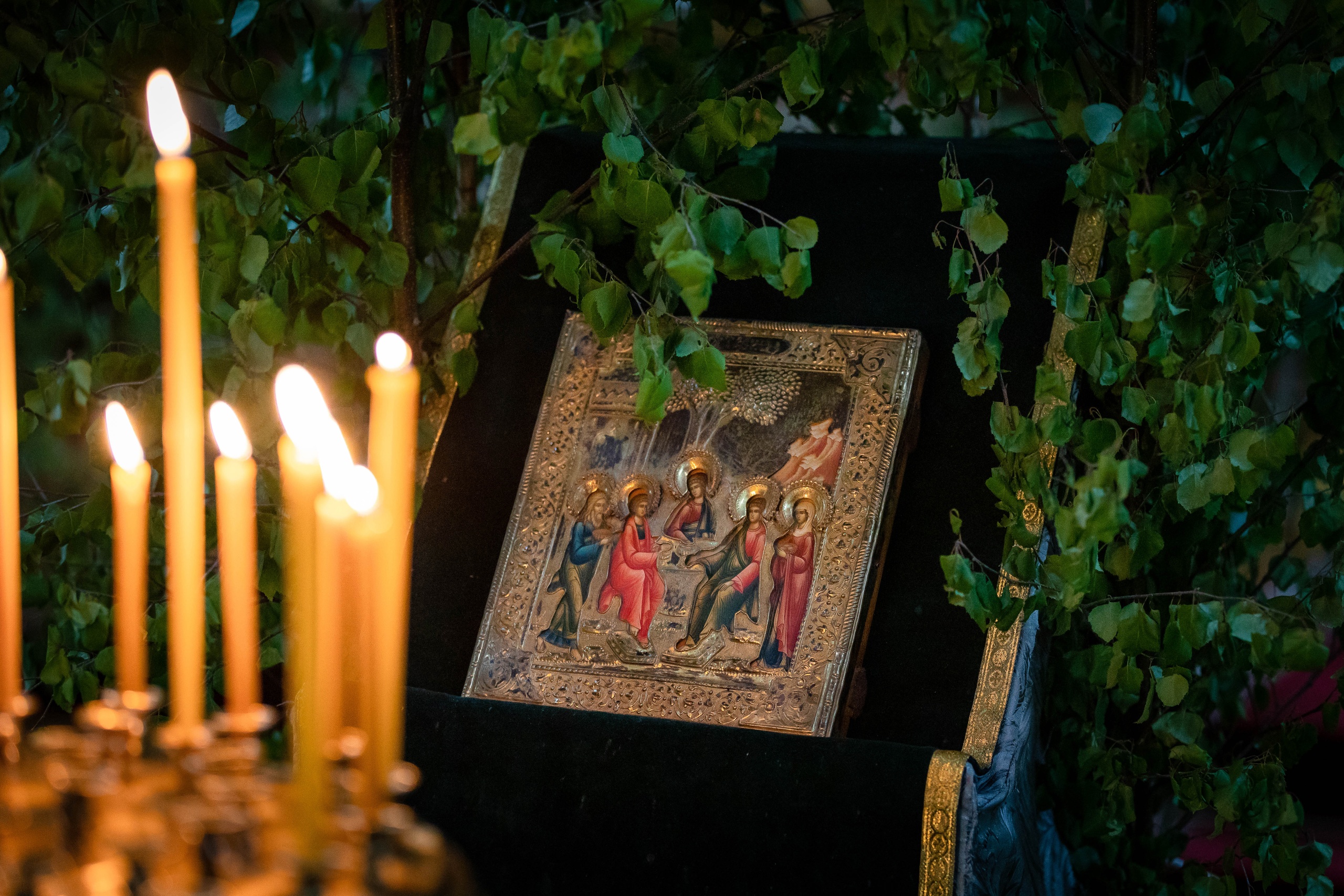 Цвет в храме
тоже имеет символическое значение
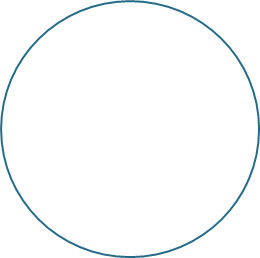 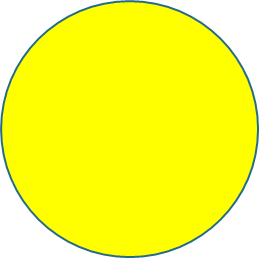 ЗОЛОТОЙ – цвет славы и величия

Это цвет облачения для вседневных служб и обычных воскресных дней
БЕЛЫЙ символизирует Божественный Свет

В белых облачениях служат в Господские праздники
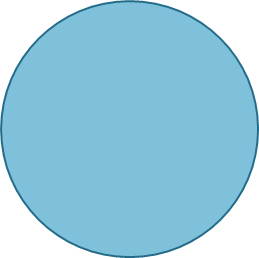 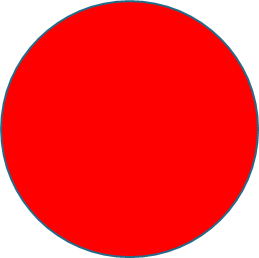 ГОЛУБОЙ – цвет неба

В голубом облачении служат на Богородичные праздники.
КРАСНЫЙ – символ любви Бога к людям, цвет крови. 

Оттенки красного могут использоваться в праздники святых, принявших мученическую кончину.

БОРДОВЫЙ – в поминальные службы
ЧЕРНЫЙ – 
символ воздержания и покаяния. 

Цвет Великого поста
ФИОЛЕТОВЫЙ (встречается реже)

Соединяет в себе красный и синий.
Цвета крови и неба

В фиолетовом облачении некоторые служат в праздники Креста Господня
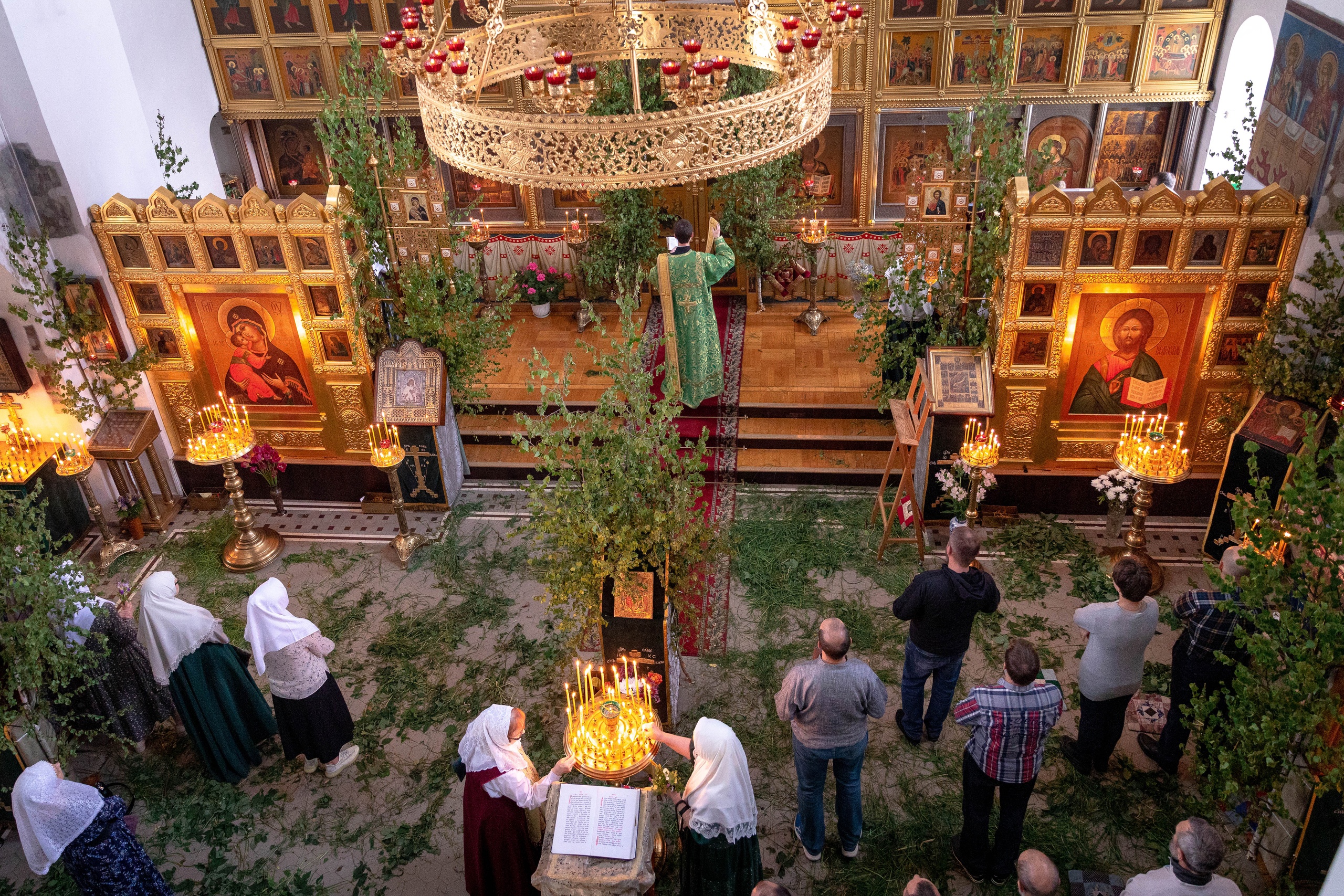 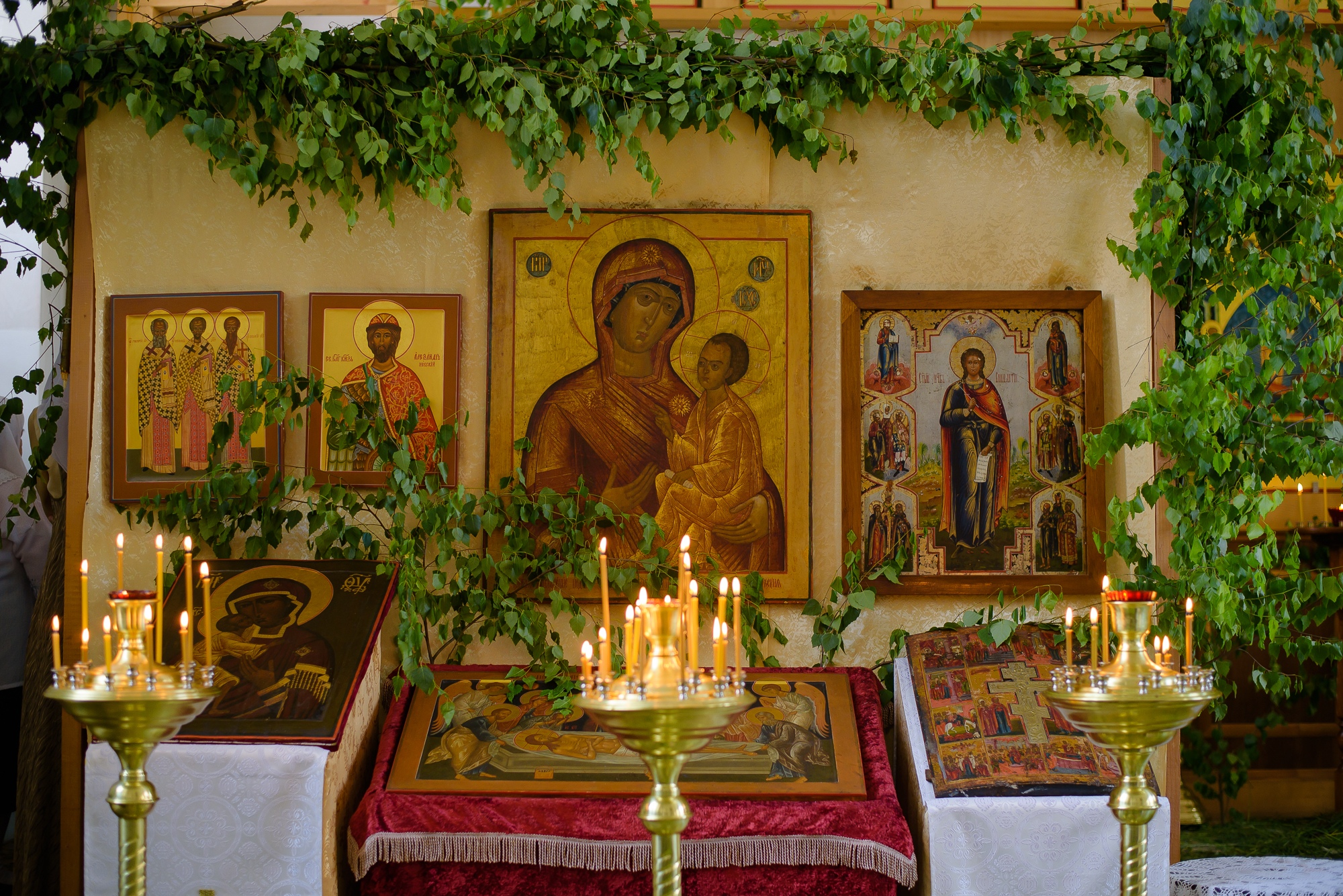 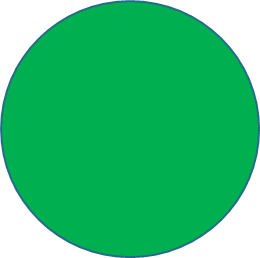 ЗЕЛЕНЫЙ – цвет вечной жизни
 В зеленое храм убирают к празднику Пятидесятницы 
(День Святой Троицы)
Для украшения используют
БЕРЁЗУ
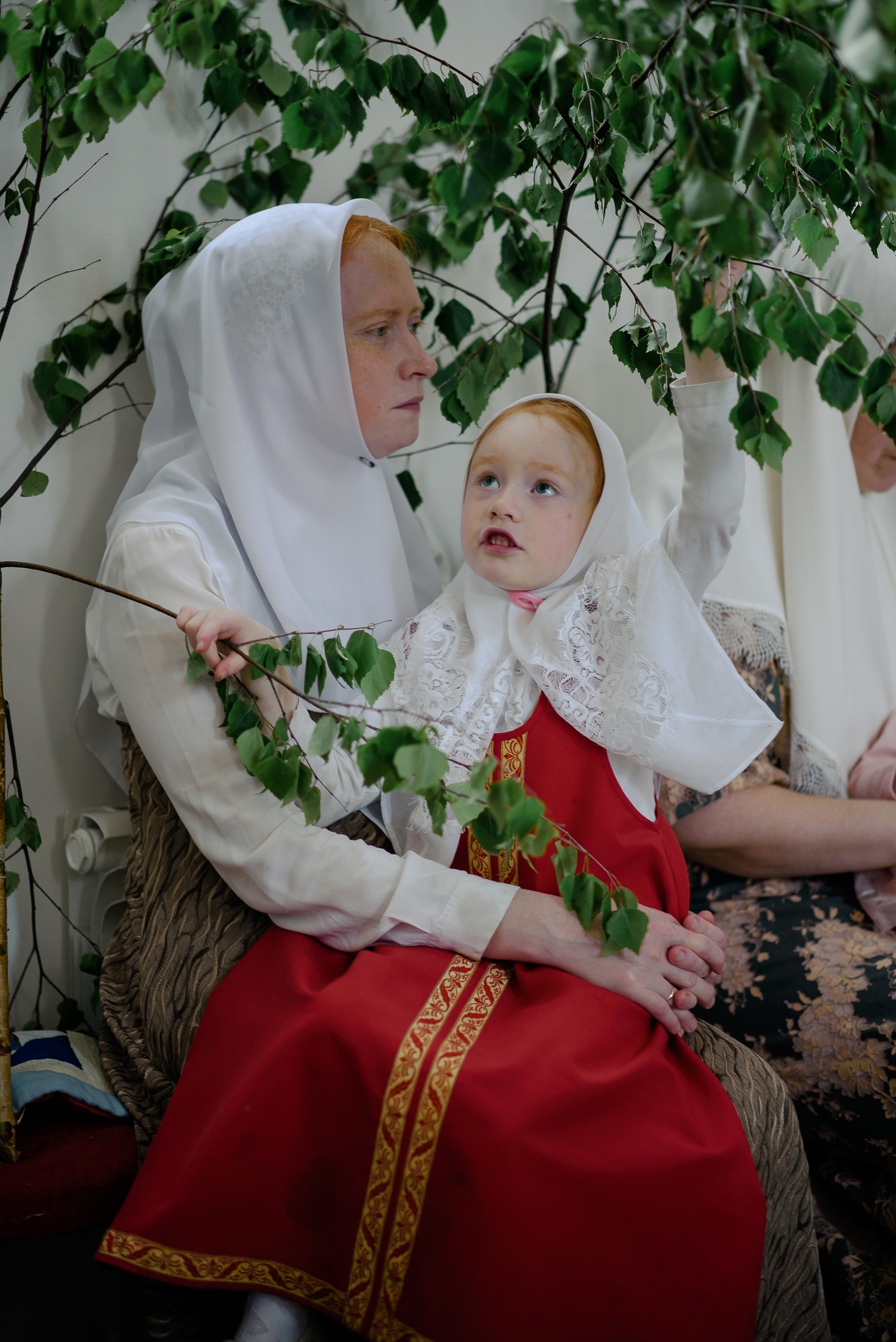 ЦВЕТЫ
ТРАВУ
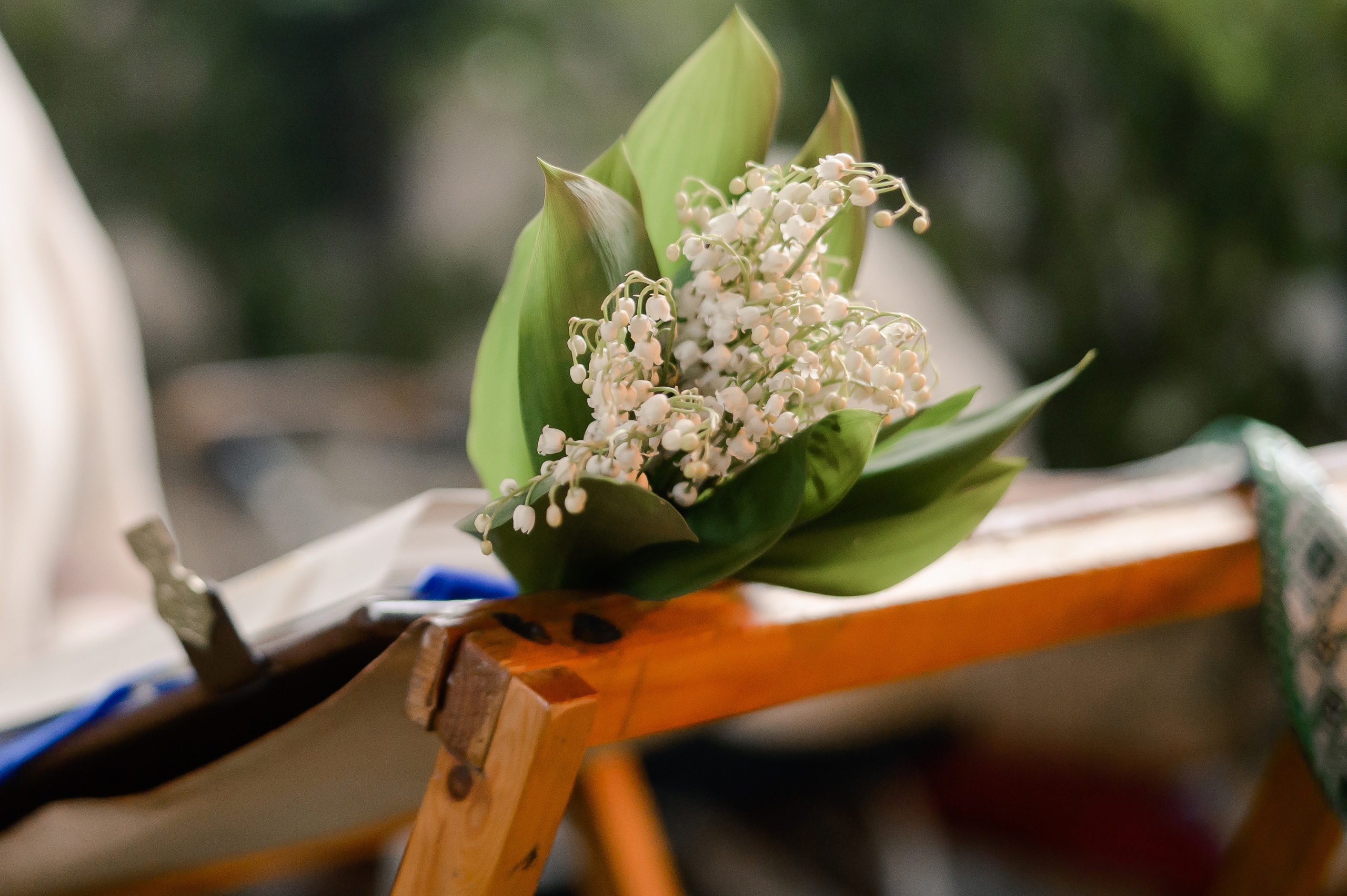 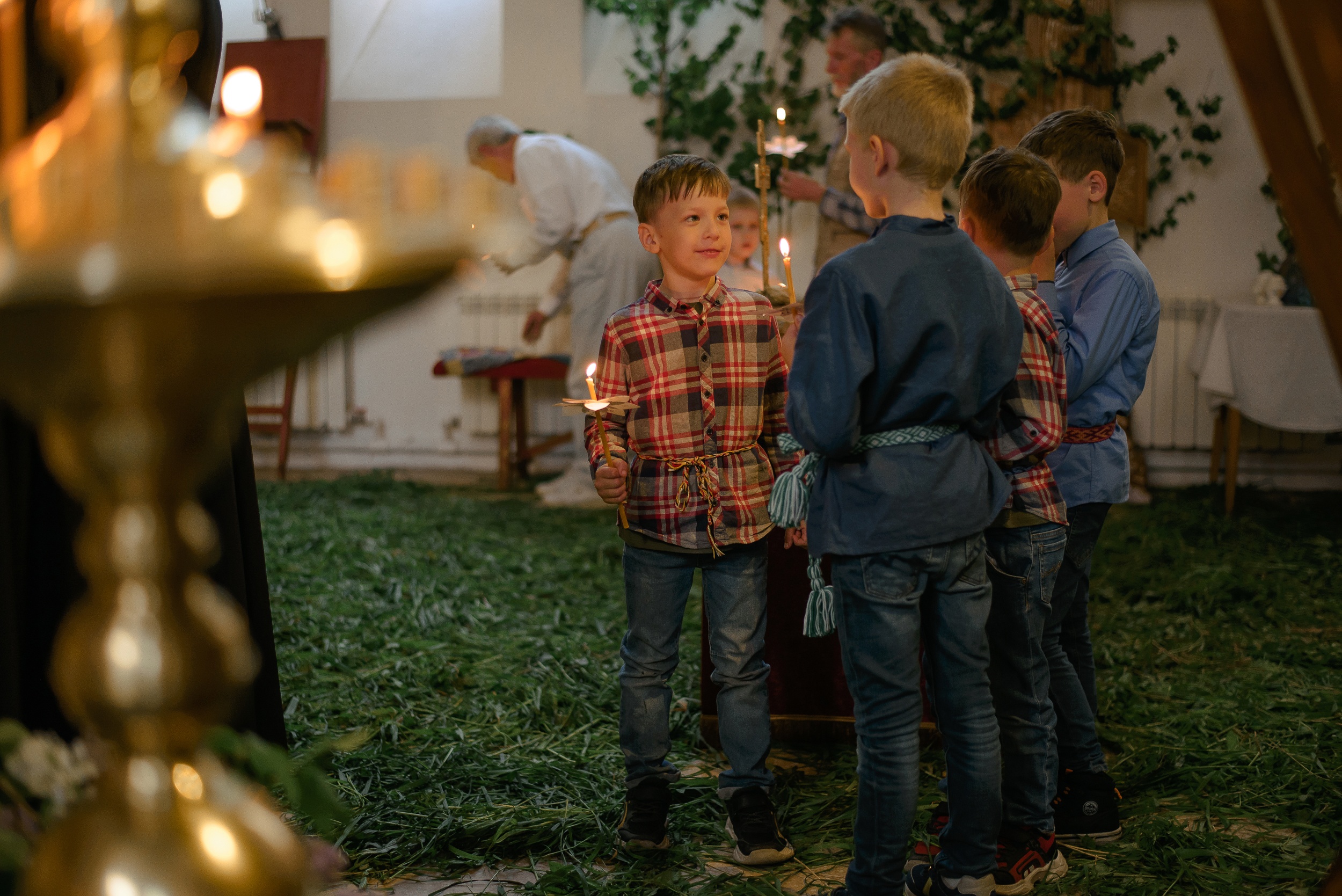 В уставе Новгородского Софийского собора 
(начала 17‑го века) читаем:
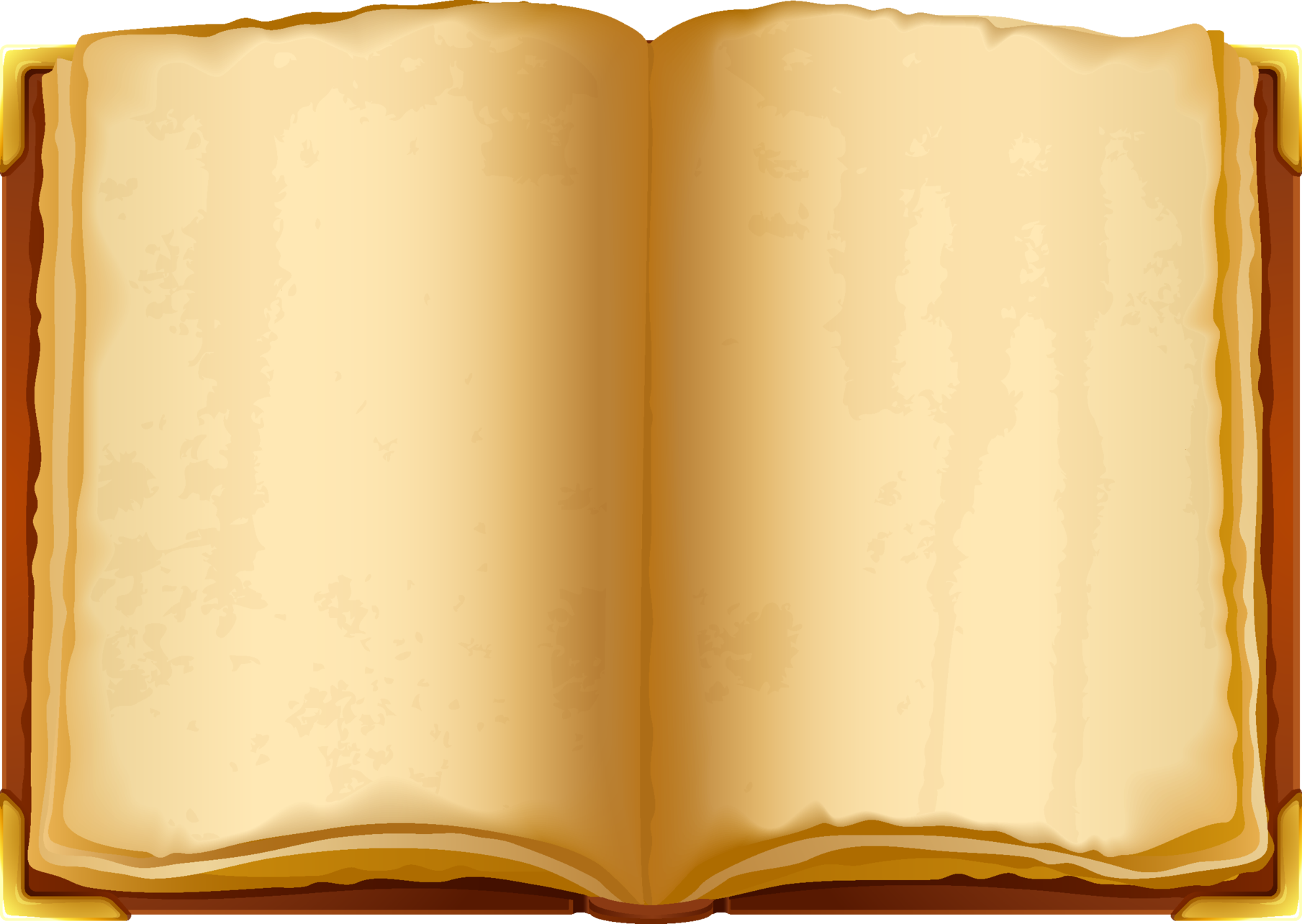 «Думается, что такой обычай сложился, поскольку Бог сотворил небо и землю, и все украшение их. 
А потом сотворил человека и оживил его, вдохнув в лицо его дыхание жизни, 
и устроил его как бы властелином и начальником над всем сотворенным, 
и все ему покорил.
Ради человека сотворено было украшение земное. 
В настоящий трисолнечный день праздника приносится зелень для красоты и постилается под ногами человеческими...
Наши предки имели обычай 
приносить в храм для благословения 
начатки (первые плоды)
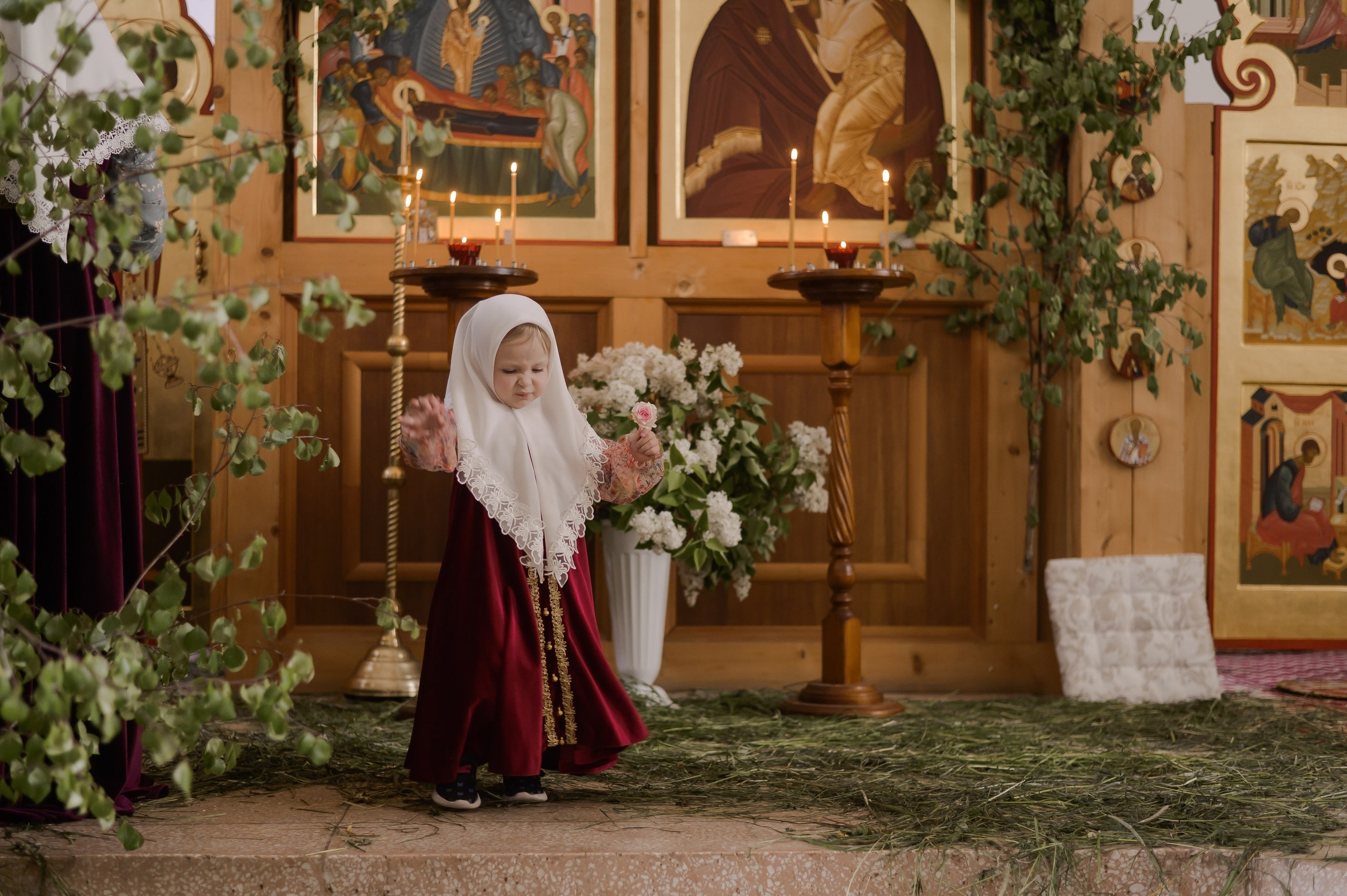 Зелень в храме – тоже своеобразный начаток сотворенного Богом растительного мира
Видя пред собой земное украшение, 
которое сотворил Бог на пользу нам,
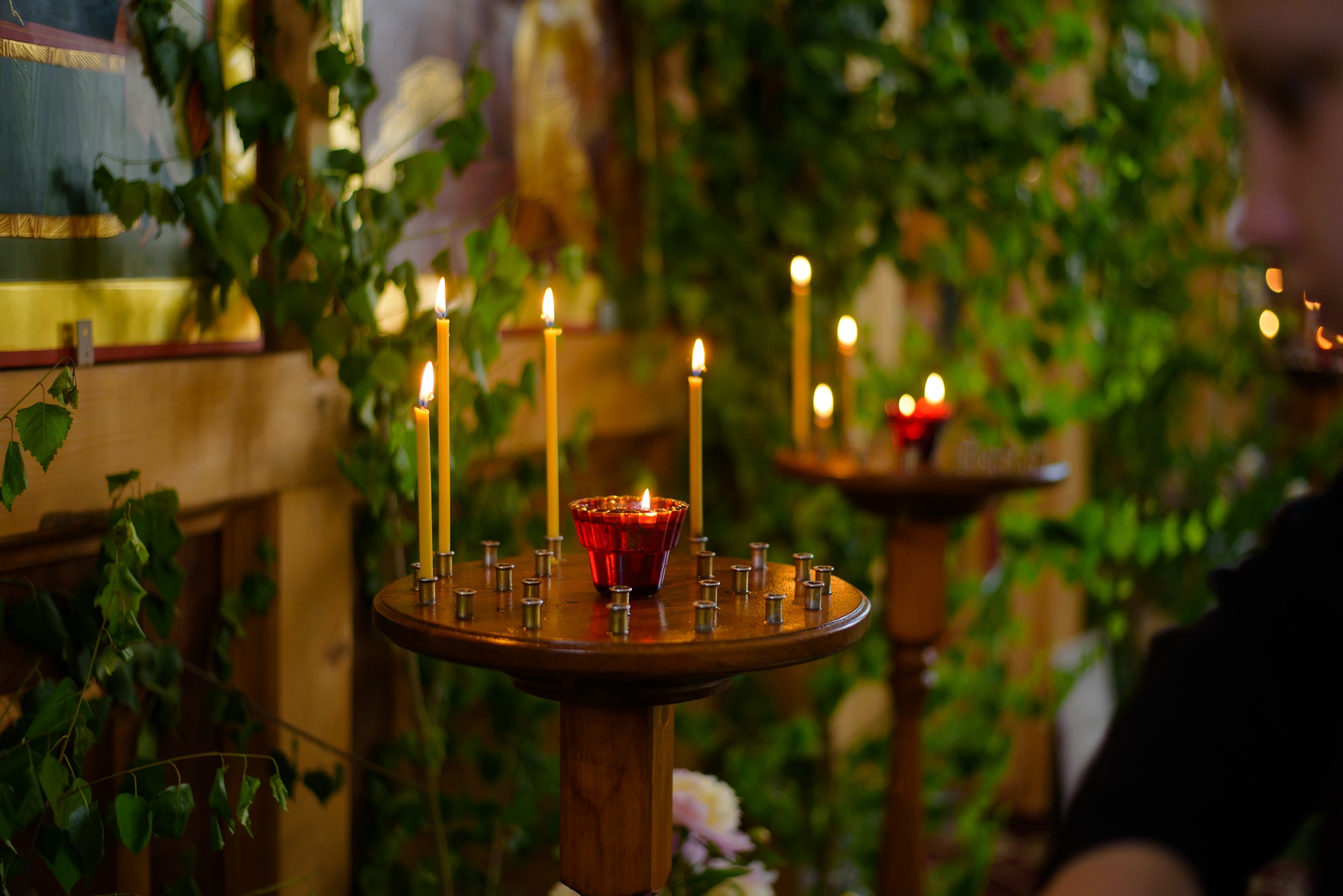 мы с горячей любовью приносим 
благодарение Ему
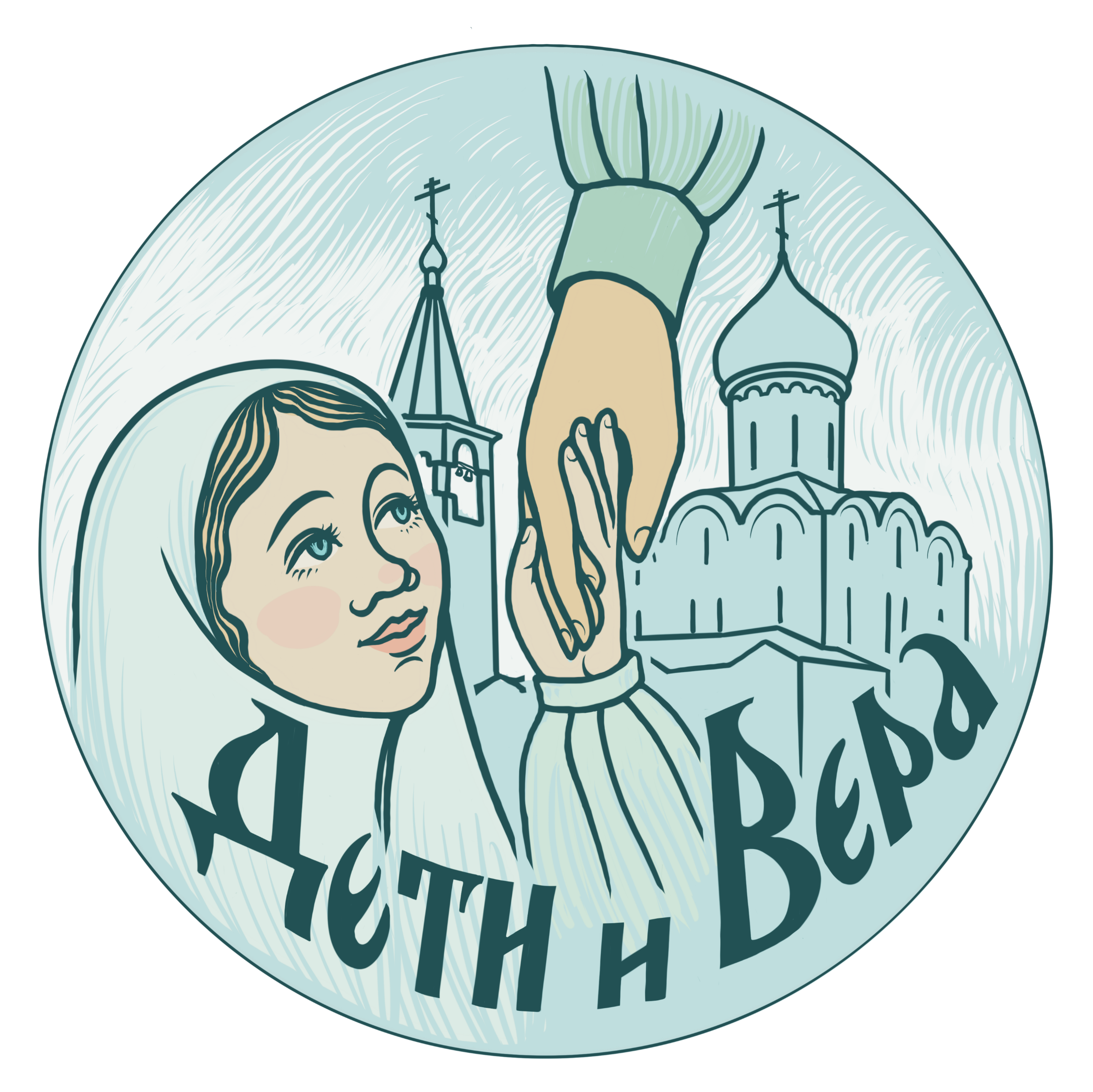 «Дети и вера» – информационная копилка для детей и родителей.
vk.com/deti_vera
Автор презентации: Анастасия Иванова, Анастасия Песчаненко
Фото: Александр Говоров, Серафима Смирнова